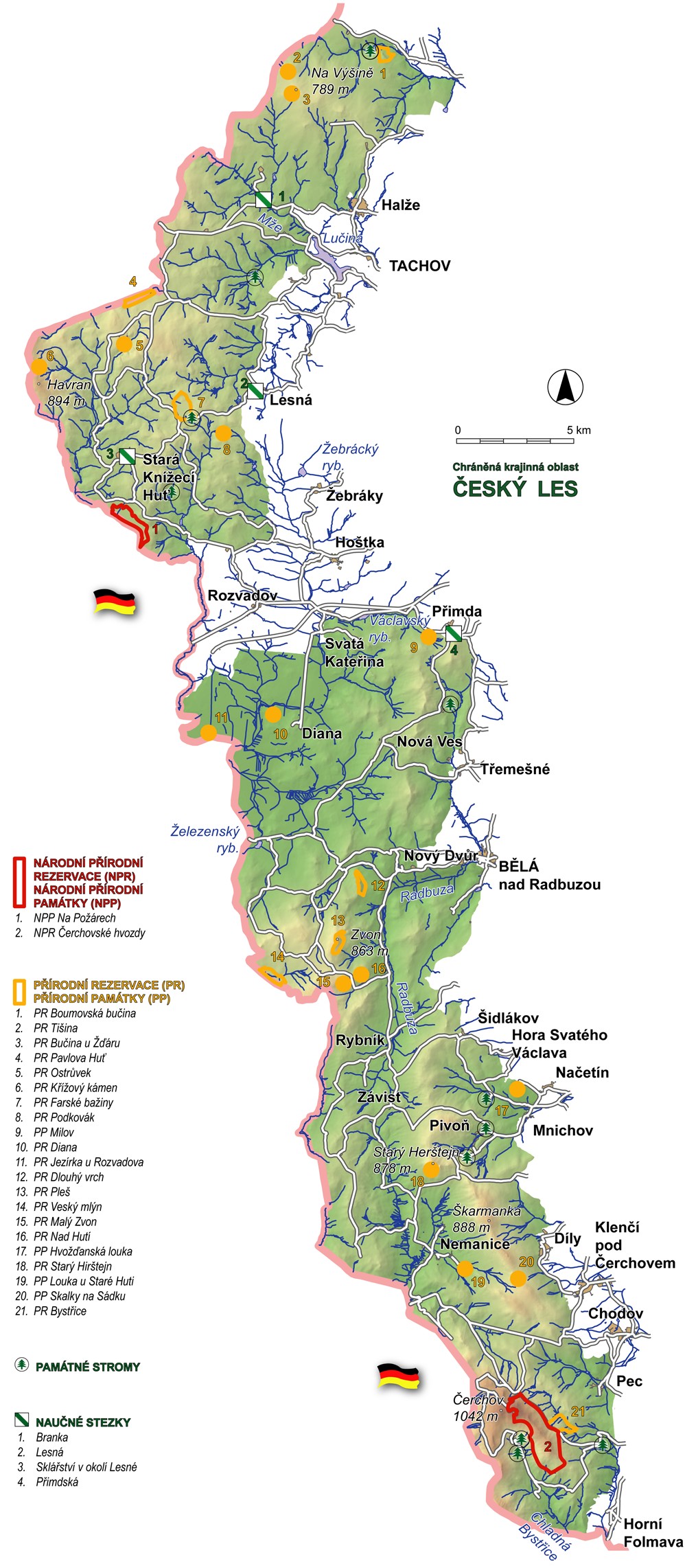 Český les
LEGA
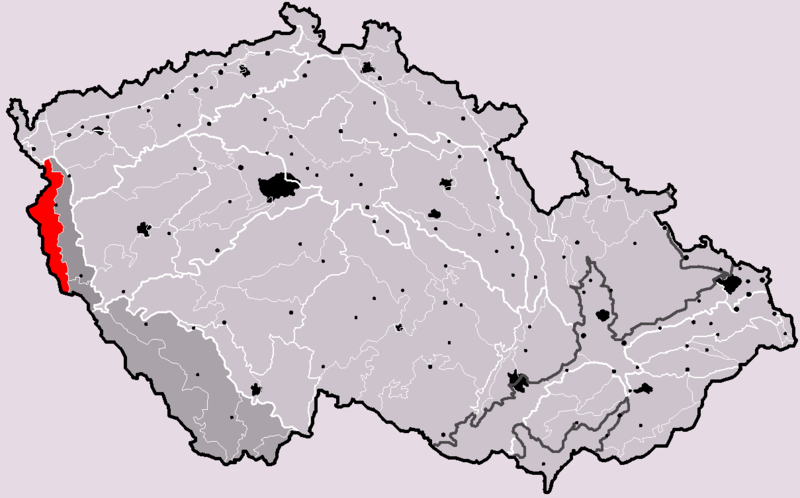 Jugozahodni del Češke
Predel dolg 80km ob meji z Nemčijo
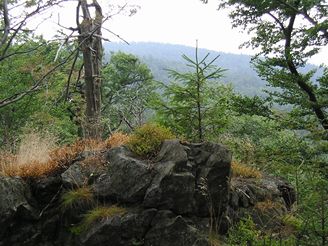 GEOLOGIJA
Gozdnat svet s posameznimi travniki
Prevladujeta granit in peščenjak
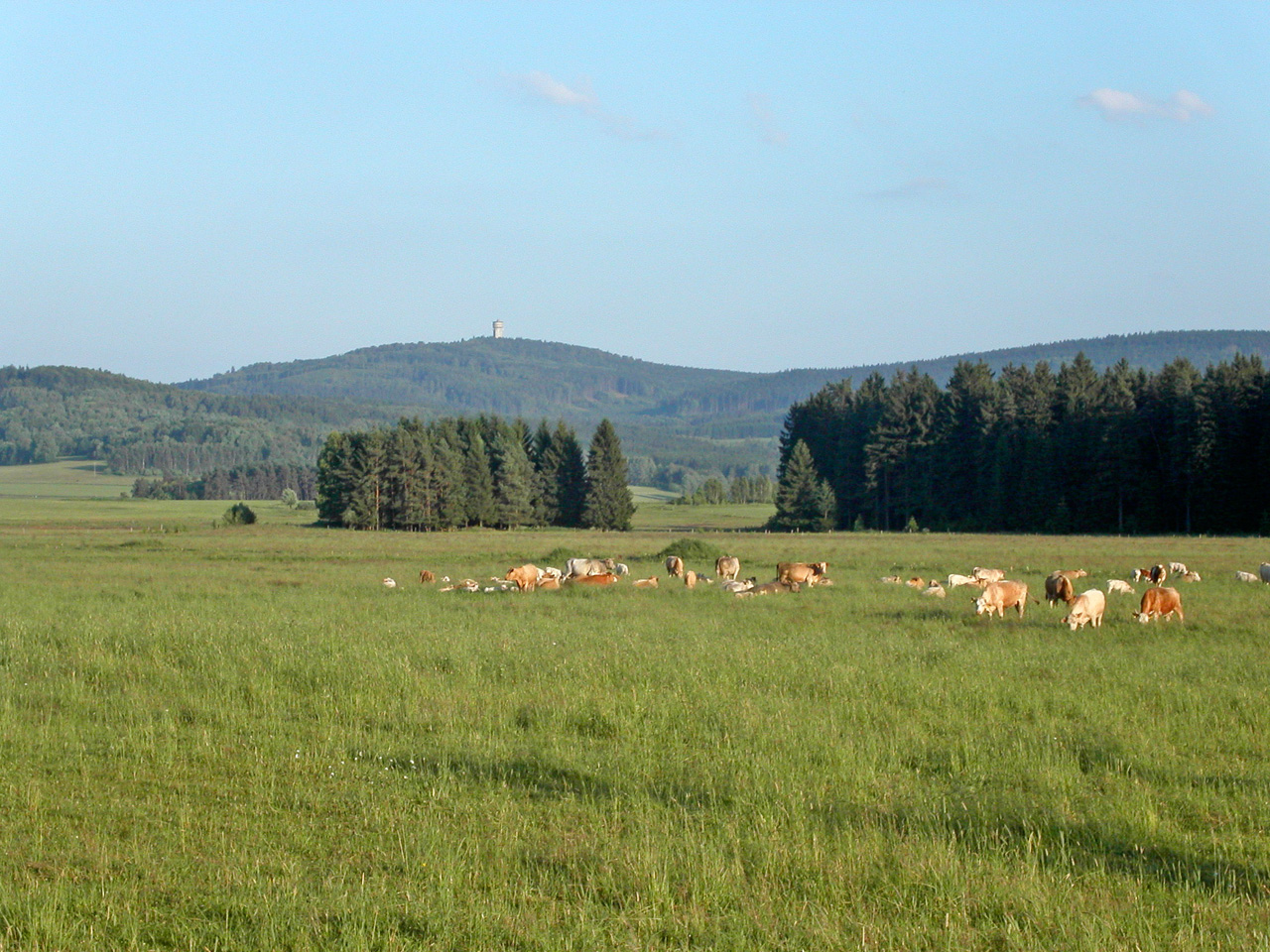 PODNEBJE
Celinsko podnebje
Padavine: 600-1200mm
Zimske temperature: -2 do -6°C
Poletne temperature: 14- 17°C
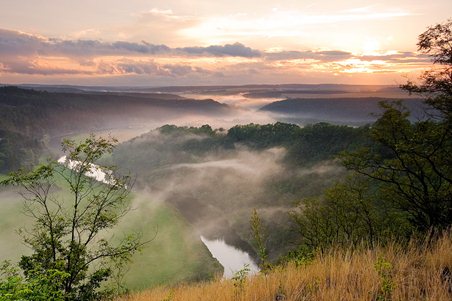 HIDROLOGIJA
Nahajališče pitne vode
Reki Mže in Radbuza
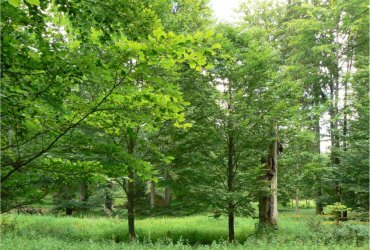 ZAŠČITA NARAVE
Český les so leta 2005 razglasili za krajinsko zaščiteno območje
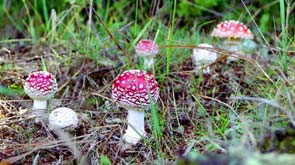 FLORA IN FAVNA
Ekosistem oblikoval človek
Raznovrstna vegetacija
TURIZEM
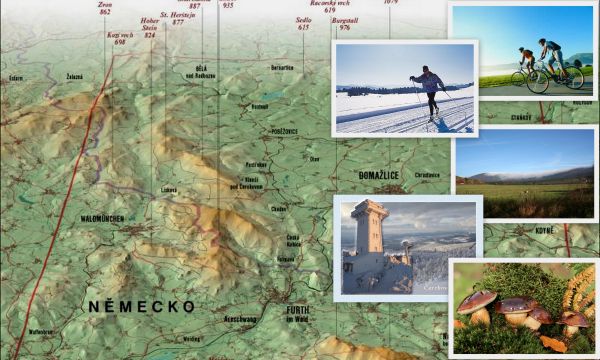 Kolesarjenje in pohodništvo
Neokrnjena narava, prostrani gozdovi, gozdni sadeži in gobe